O Perfect Love
SANDRINGHAM
11.10.11.10
4/4
Eb/Eb - DO

Verses: 3
PDHymns.com
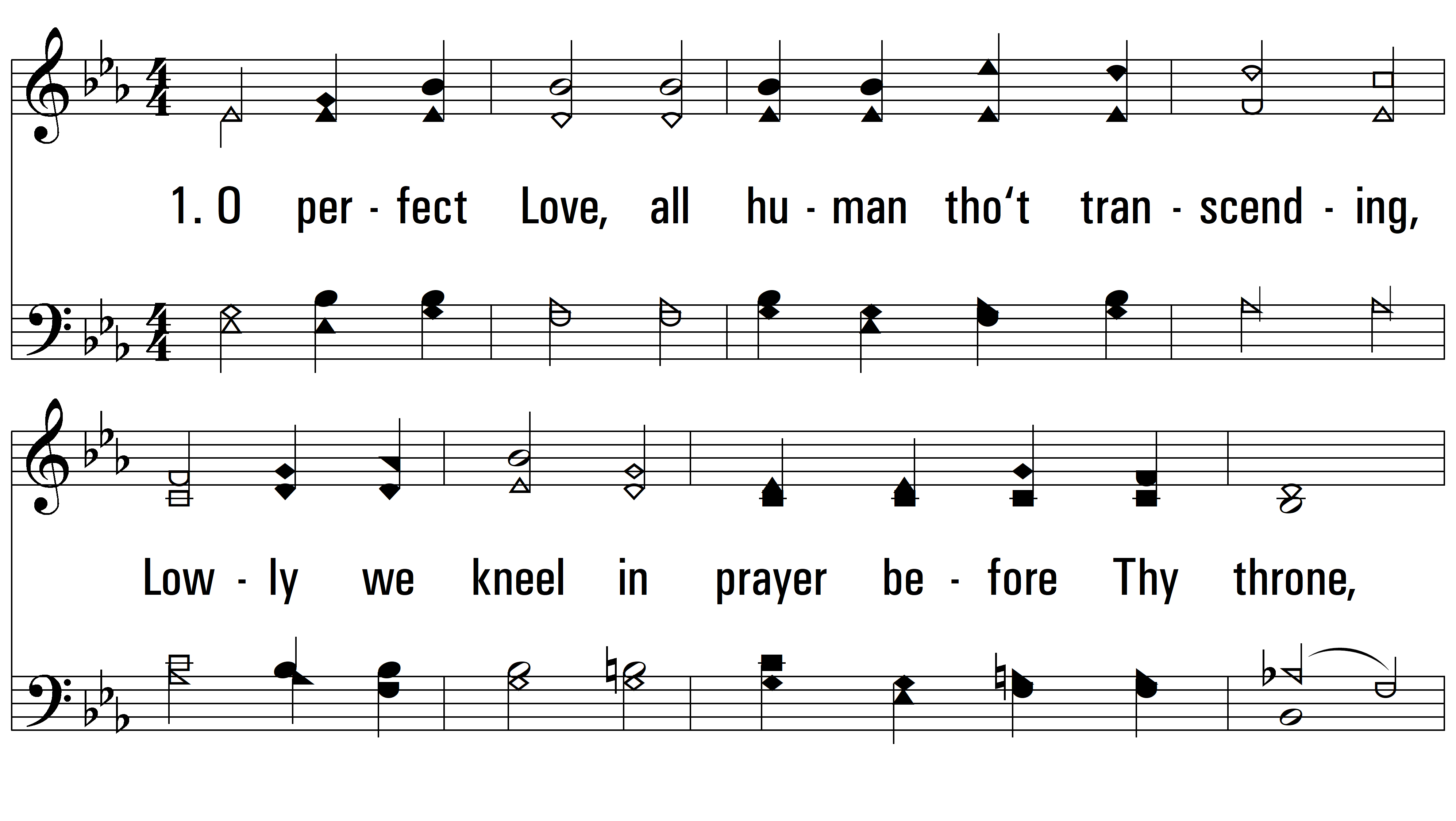 vs. 1 ~ O Perfect Love
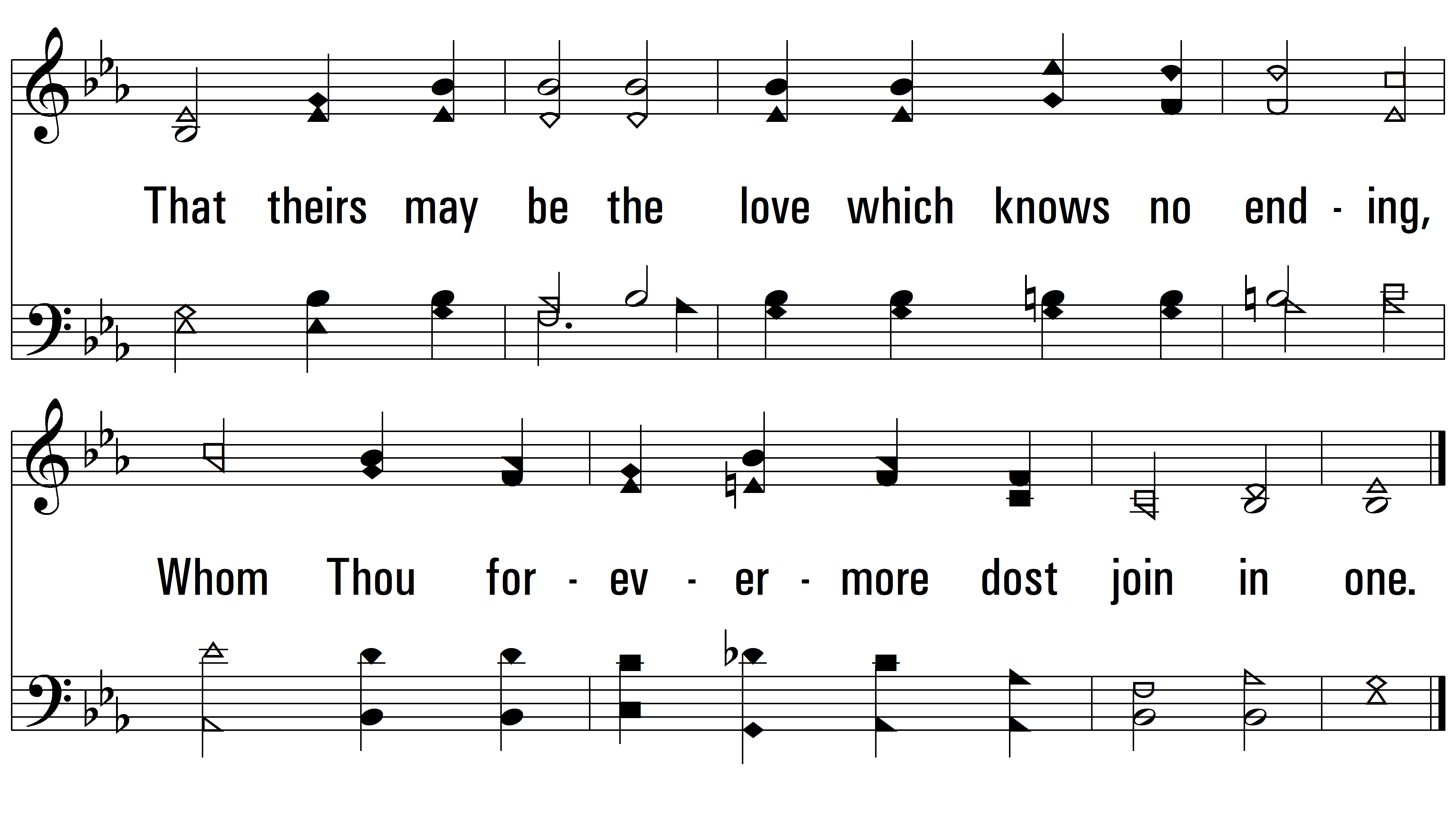 vs. 1
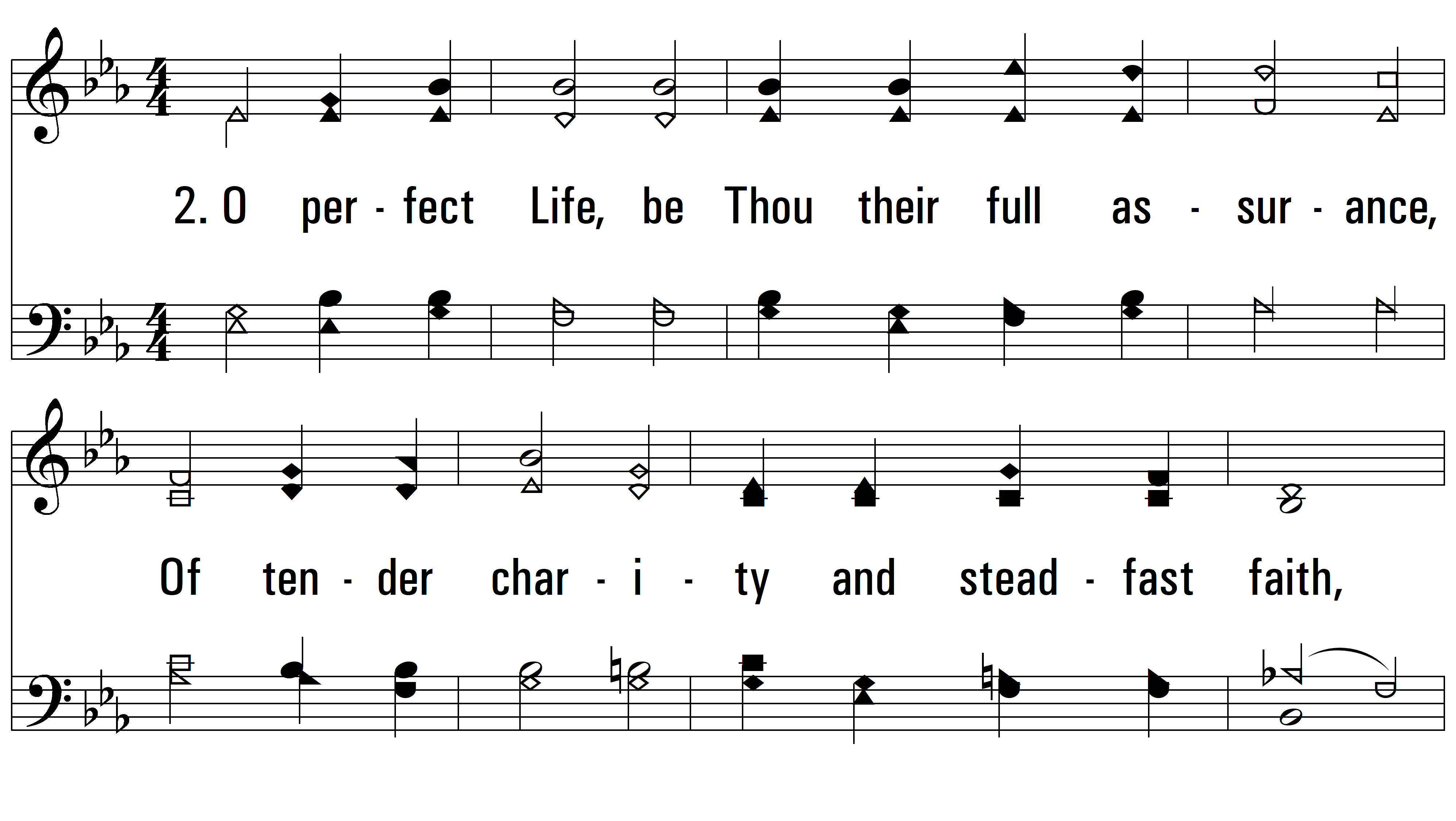 vs. 2 ~ O Perfect Love
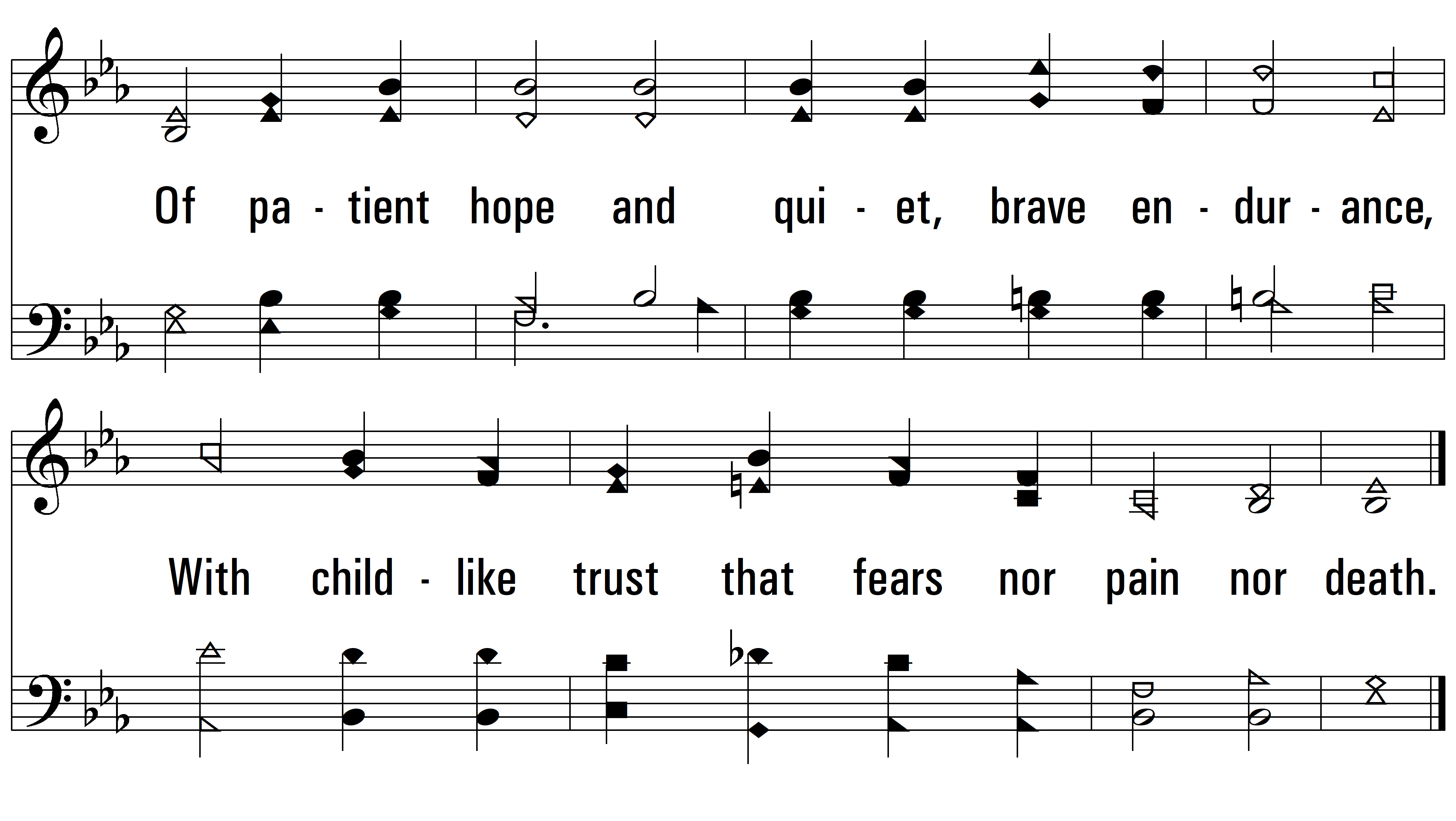 vs. 2
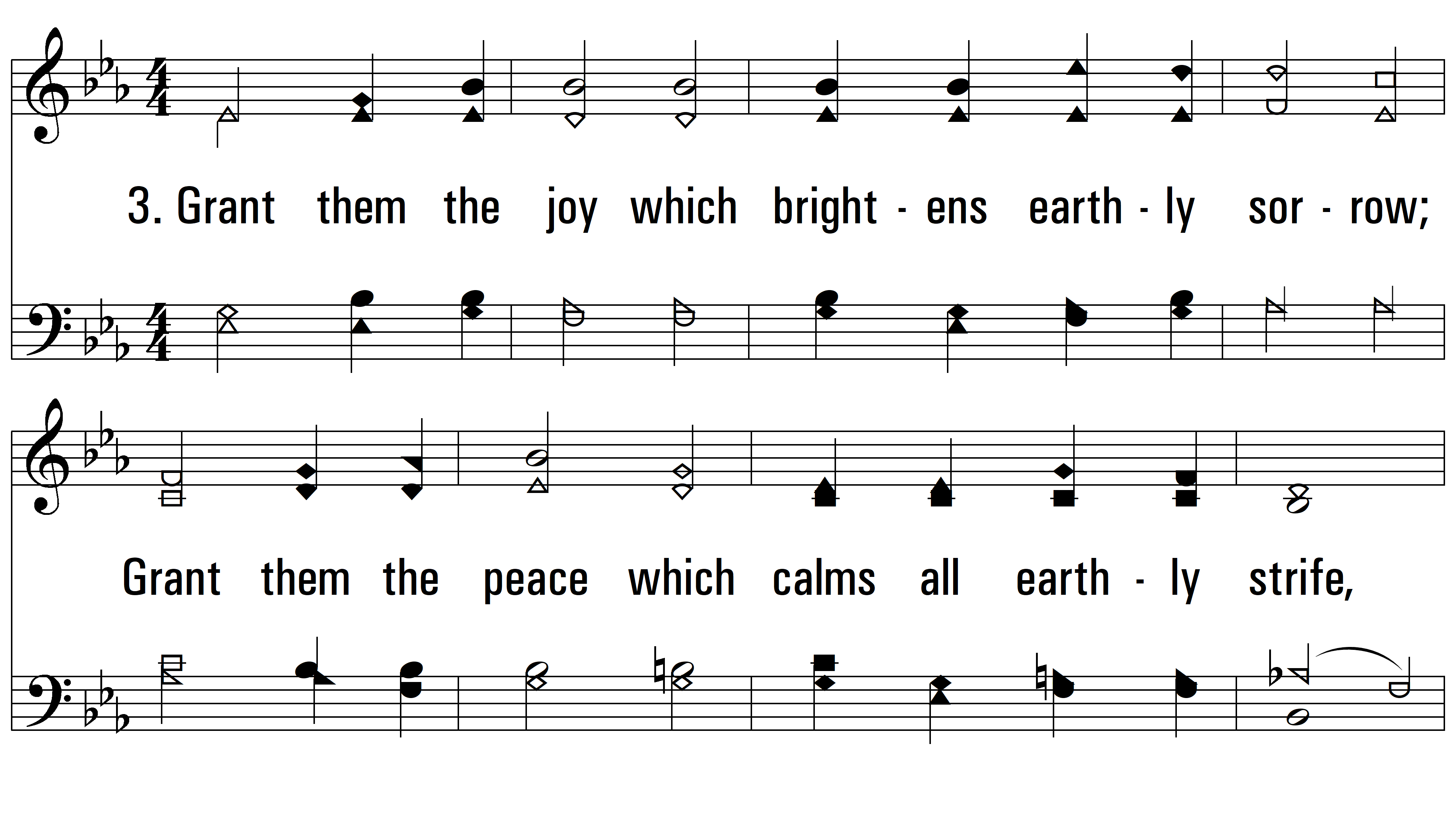 vs. 3 ~ O Perfect Love
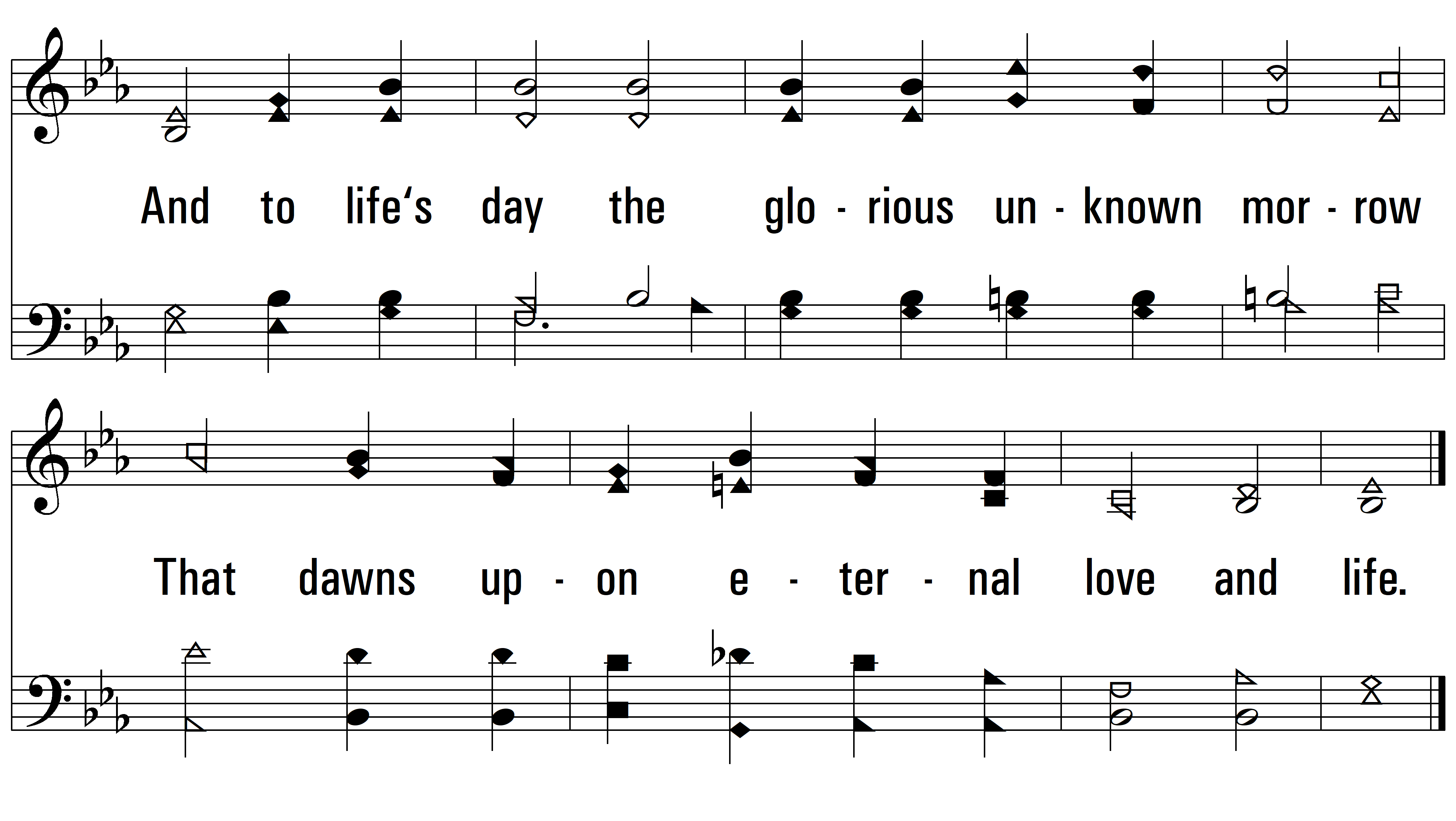 END
PDHymns.com
vs. 3